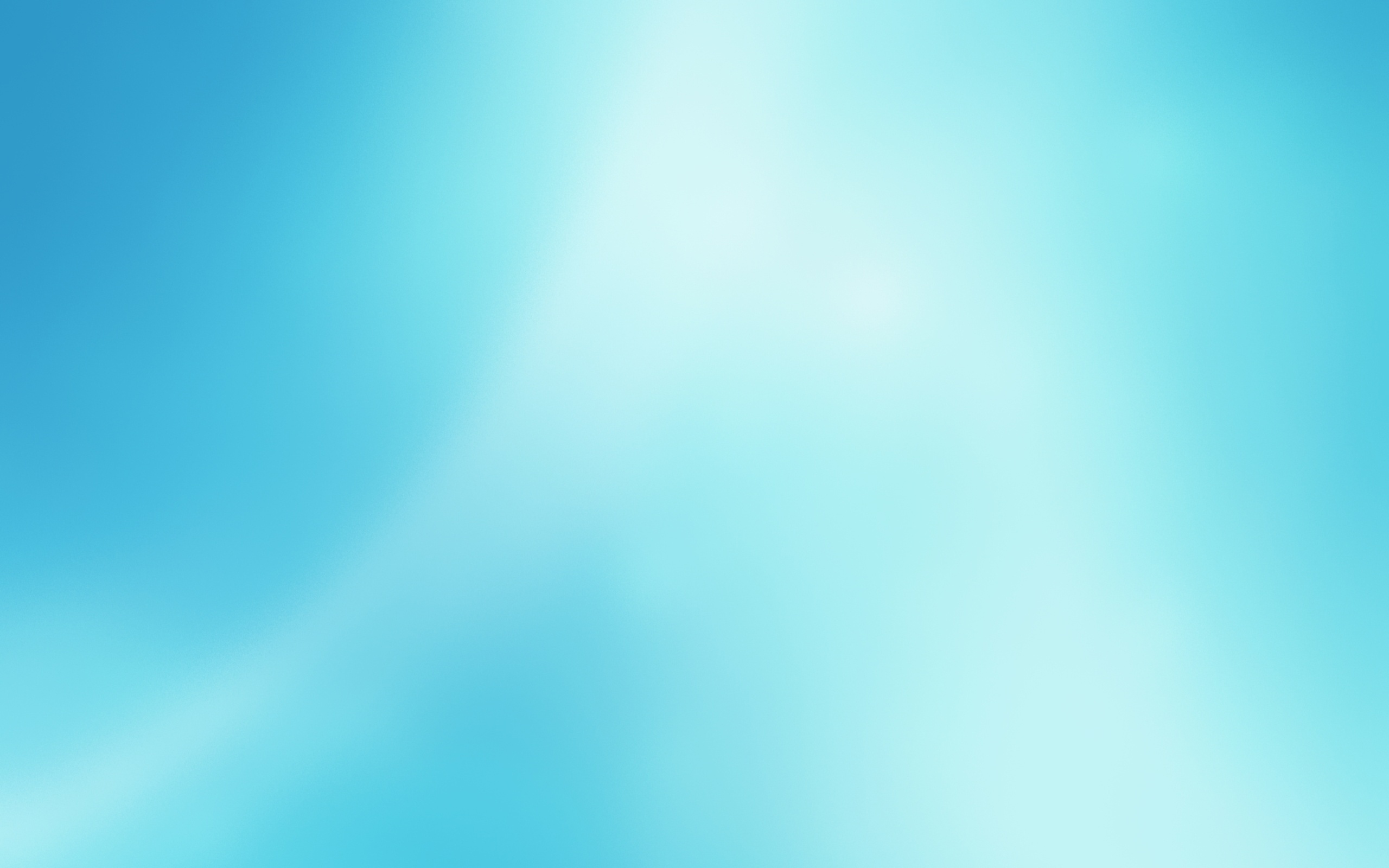 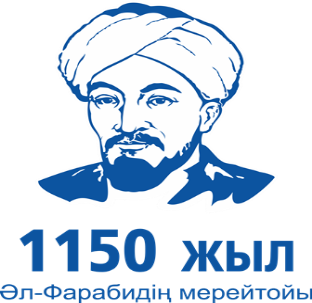 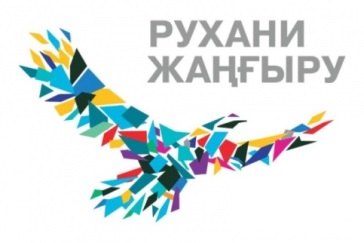 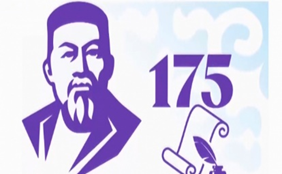 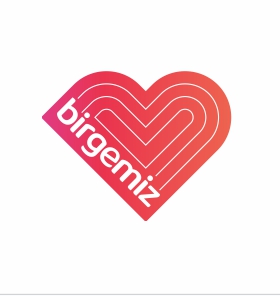 ҚАШЫҚТАН  МЕКТЕП ЖАНЫНДАҒЫ  АЛАҢЫ«РАДУГА»ДИСТАНЦИОННАЯ ПРИШКОЛЬНАЯ ПЛОЩАДКА
«Н.ОСТРОВСКИЙ АТЫНДАҒЫ № 1 ОРТА МЕКТЕБІ» КММ
КГУ «СРЕДНЯЯ ШКОЛА № 1 ИМ.Н.ОСТРОВСКОГО»
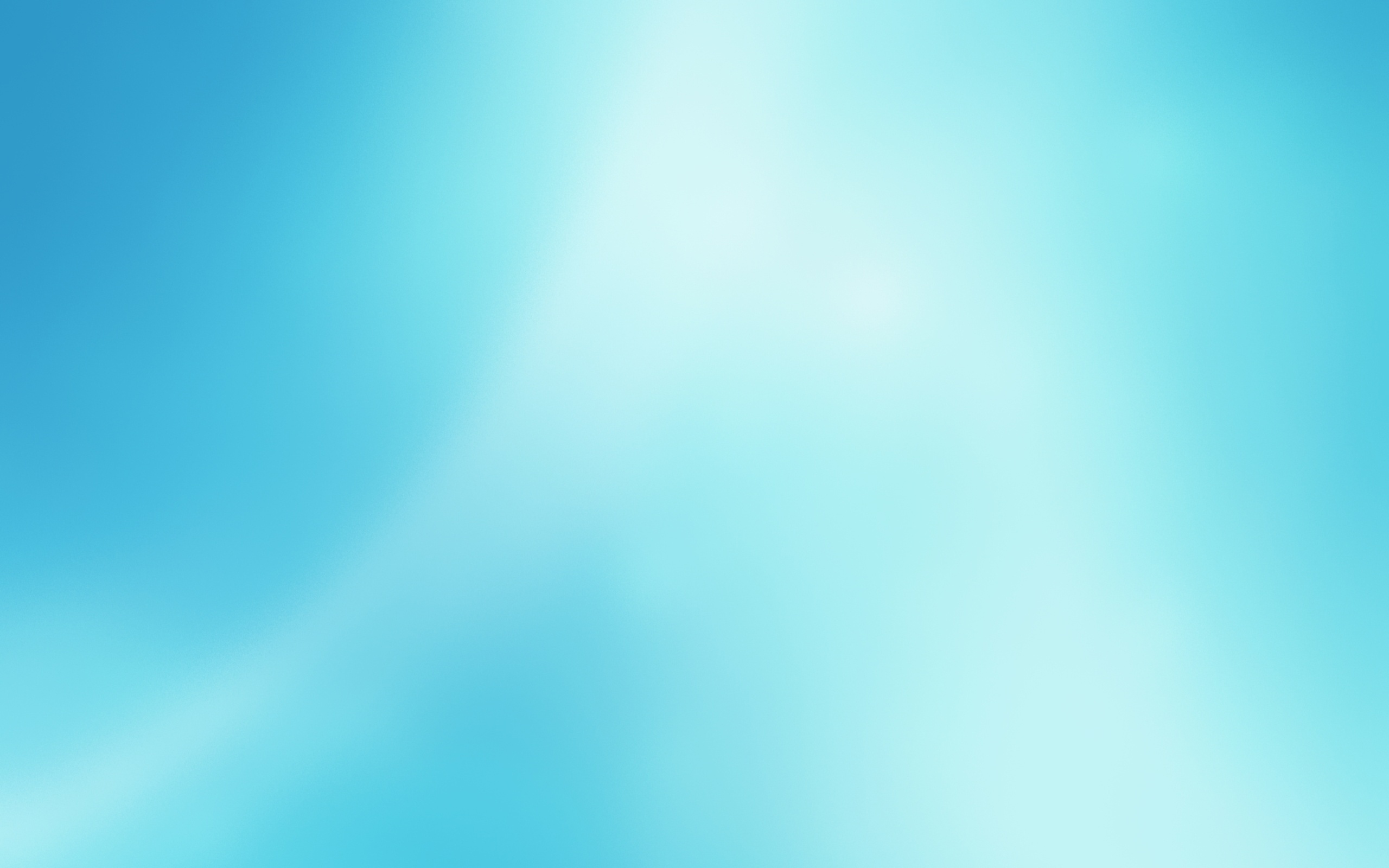 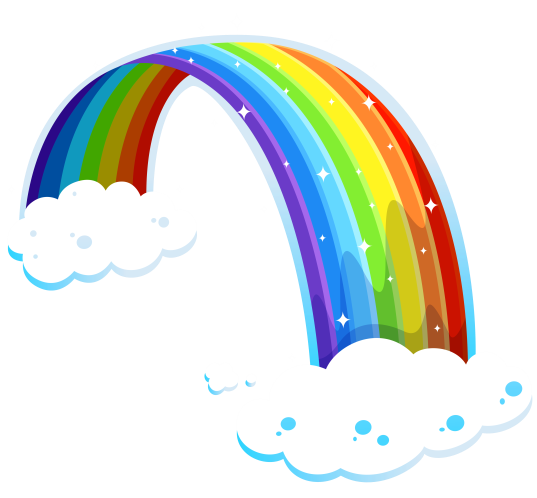 Біздің ұран

Жеті гүл-бір отбасы
Бір-бірінсіз болмайды бізге
Жеті түс араласады
Және команда сәтті өтті!
Наш девиз:

Семь цветов – одна семья! 
Друг без друга нам нельзя.
Семь цветов смешались враз – 
И команда удалась!
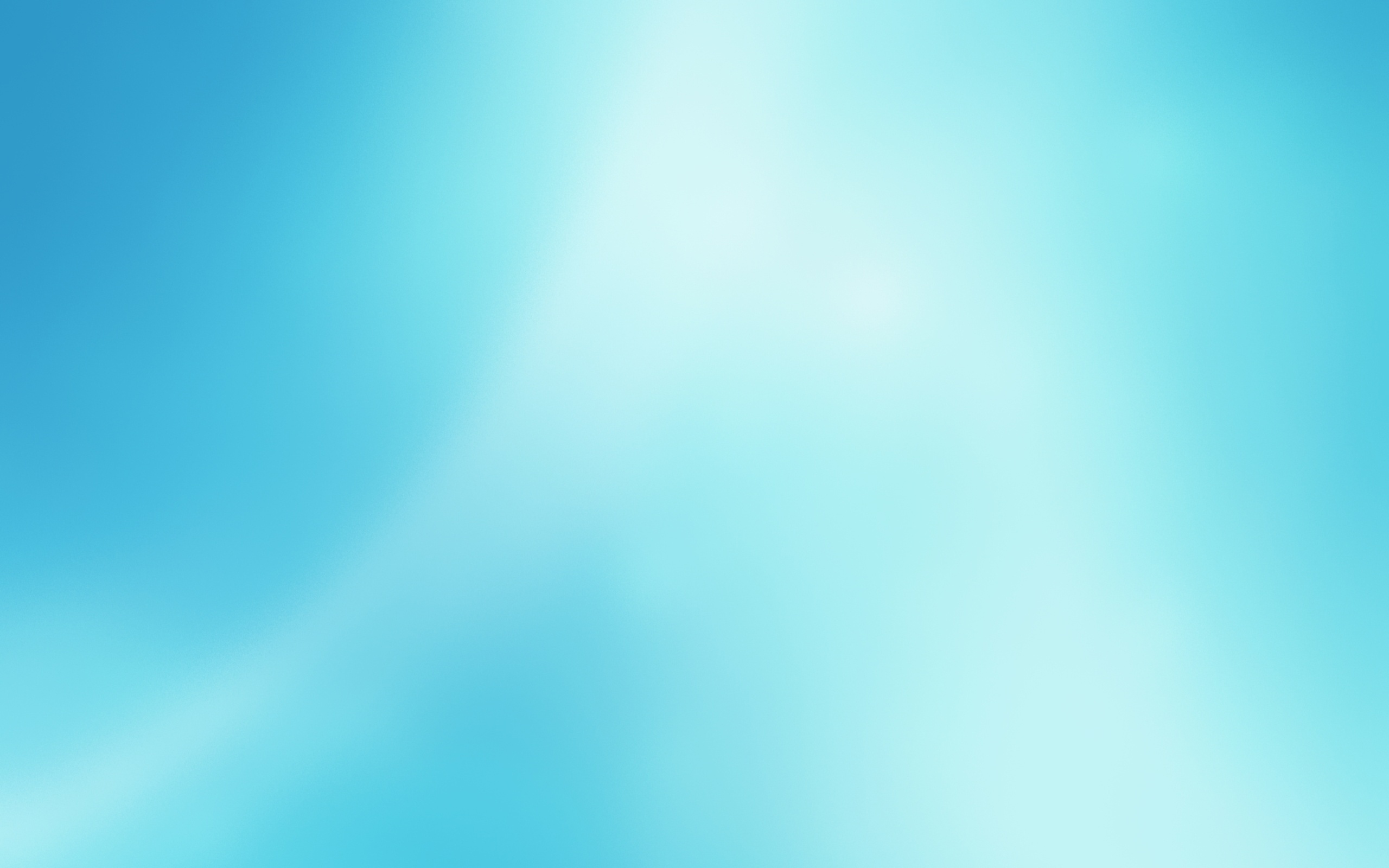 Цель: Организация  отдыха  и оздоровления детей
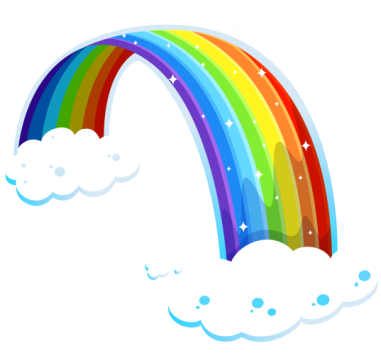 Задачи
- Физическое и психическое оздоровление
- Выработка навыков общей культуры и здорового образа жизни
- Развитие самостоятельности и творческого потенциала
- Расширение кругозора детей через экскурсии, посещение музеев, библиотеки
- Профилактика правонарушений в летний период


Участники:
Возраст  6-16 лет 
категория детей:  дети из малообеспеченных семей, группы риска, состоящих на ВШУ и  ГЮП
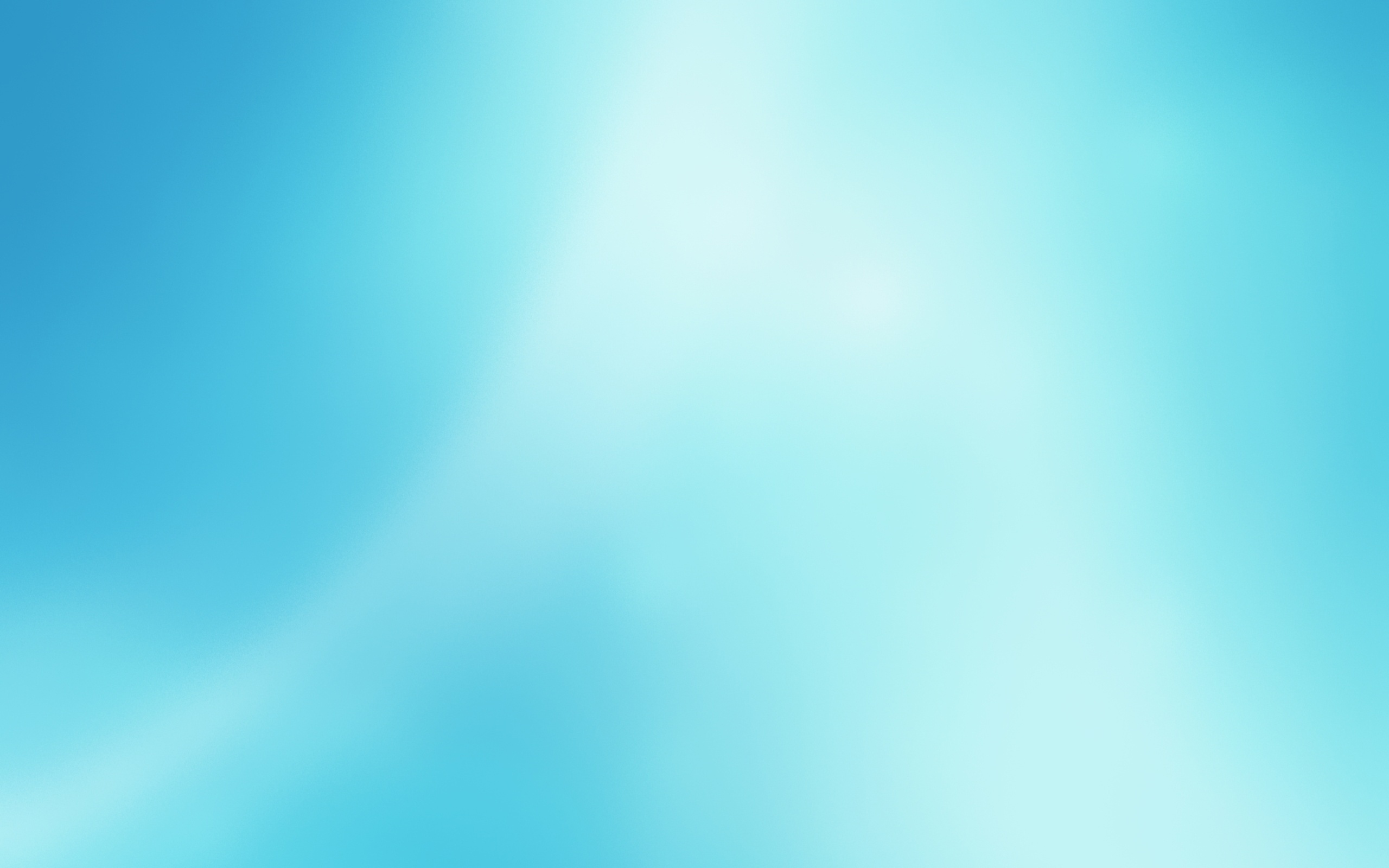 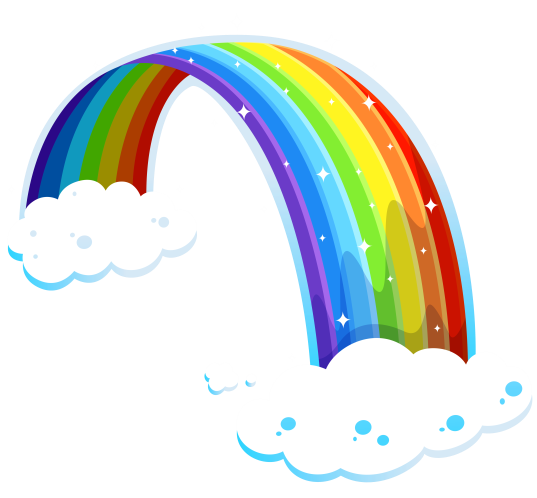 Менің елім Қазақстан
Жазғы саяхат
Отбасы алтын бесігім
Табиғатты аяла
Ел орда тарихы ел тарихы
Жақсылық жолымен
ТЕМАТИЧЕСКИЕ БЛОКИ
Біз салауатты өмір салты үшін
Таңғажайып әлемі
Таланттар әлемі
Қазақстан мейірімділік мекені
Ұлы даланың ұлы есімдері
Жас ғалым
Конституция мемлекет тәуелсіздігінің негізі
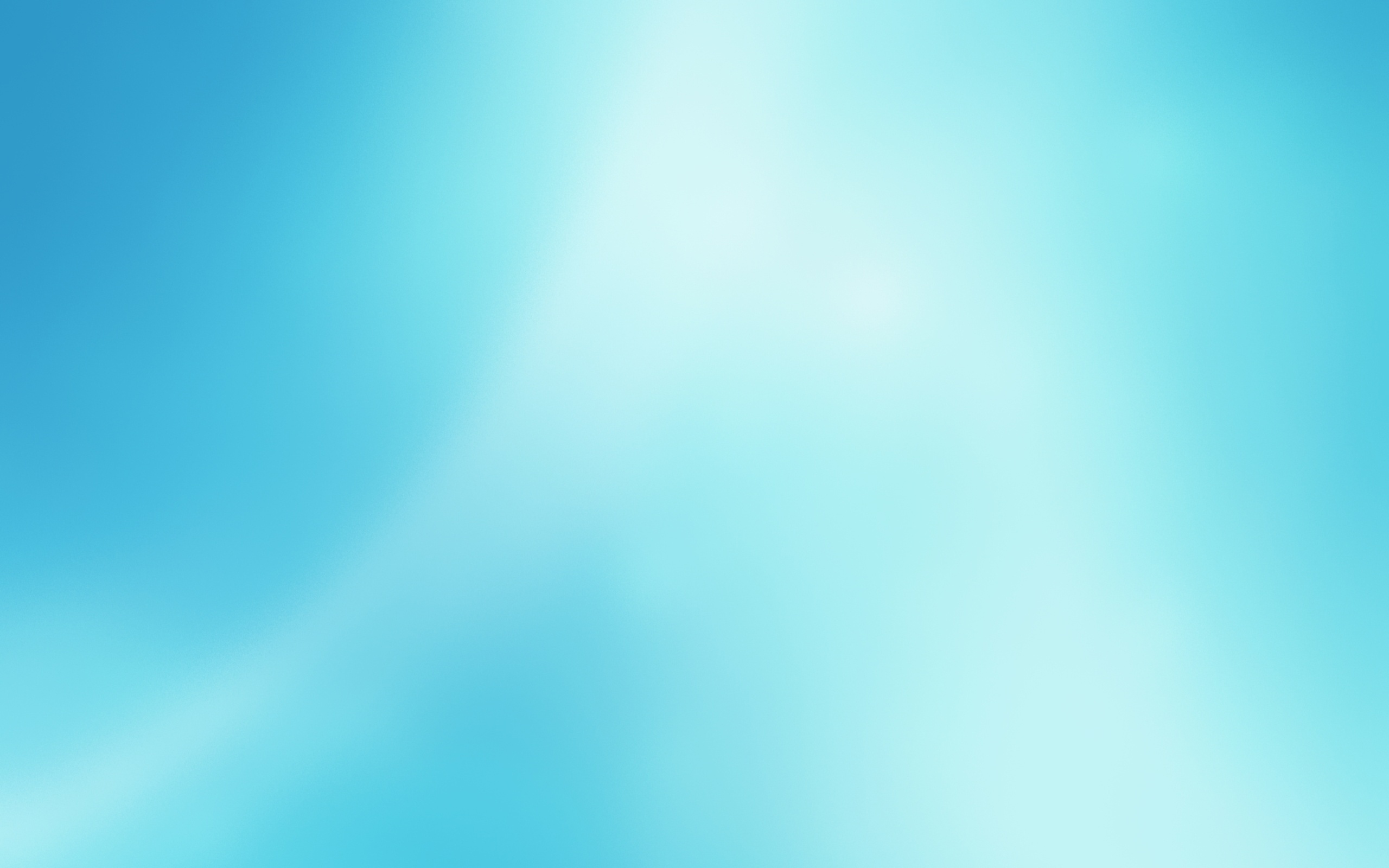 2020 жылы маусым айына арналған жұмыс жоспары
1неделя                                                                             3неделя            
Балаларды қорғау күні                                                                   Көңілді старттар

Профориентац.кружок МУПК                                                   Тіл мектебі 

Лесной переполох                                                                           Квест-игра 

Психологич.кружок МУПК                                                         «Страна Лимпопо»

Онлайн викторина                                                                       Шығармашылық шеберхана
«Знатоки казахстанской символики»                                      «Умелые ручки»
                                                                                                                                                     
Тіл мектебі                                                                                    Маленькие исследователи

Хоровод дружбы

Книжный пикник
          2 неделя                                                                           4неделя
Профориентационный кружок                                                   конкурсная программа 
«Я и профессия» МУПК                                                                «Веселый забег» 

Көңілді старттар                                                                           фотопроект «Семейный досуг»
                                           
Тіл мектебі                                                                                       Веселый зоопарк

В гостях у сказки                                                                             Вундеркинд

Дети музыки                                                                                    Тіл мектебі 

«Памятники – хранители истории»                                          Шығармашылық шеберхана
Виртуальное путешествие по Степногорску                           «Умелые ручки»

Шығармашылық шеберхана
 «Умелые ручки»

 «Угадайка»